The Bleeding Edge – Part II: Nano Energy Technologies
Today we'll discuss the possible use of nano in power production and storage:
	
	Starting with a short visit to James Clerk Maxwell, then proceeding to . . .

	A careful look at Photovoltaics (a.k.a. "solar cells"), including: 

		- The critical difference between photovoltaics and photoconductors

		- The impact (present and future) of nano-quantum structures


	Then on to ways of storing electrical energy:

		- Nano Capacitors

		- Nano Batteries

		- Nano Fuel Cells
A Hands-on Introduction to Nanoscience: WeCanFigureThisOut.org/NANO/Nano_home.htm
For even more information on today's topics see:
From the Sustainable Energy Systems part of WeCanFigureThisOut.org:

	Solar Power

	Next Generation Solar Power

	Batteries and Fuel Cells

	Power Cycles & Energy Storage
A Hands-on Introduction to Nanoscience: WeCanFigureThisOut.org/NANO/Nano_home.htm
MUCH attention is now focused on use of nano for power
For PRODUCTION of power via "Quantum Dot" solar cells

	Using light to move electrons

Or STORAGE of power via nano capacitors and batteries

	Into which excess electrons can be driven and temporarily stored

That is as far as most news reports (and much research) goes

But if this is all you consider (and engineer):

	Weak photo-current will briefly flow from quantum dot cell, and then stop

	Or nano capacitors will only ever store nano electrical power

What then are the problems?
A short visit with James Clerk Maxwell:
Maxwell's  1st Equation:  Electric Field builds in proportion to net charge

		"Net charge" = Positive charge density – Negative charge density

Electric force is then proportional to the strength of that electric field

So just a TINY ACCUMULATION of net charge => HUGE FORCES

		For a second or two:						Then there is a loud snap
													
												as charge build-up dissipates



On scales much greater than molecular dimensions

Nature will not LET you remove or add significant net charge!
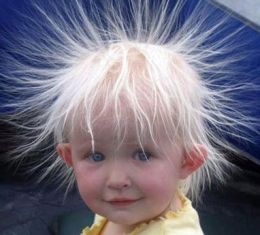 So "electricity" is almost all about pumping charge
PUMP charge in one end of something and out the other end:

	"Something" = Battery, solar cell, generator,  . . .

That's WHY it's called electrical current: An analogy to incompressible water:

	Can pump water THROUGH pipes, but if try to increase water IN pipe => Explosion!

Battery, solar cell, generator . . . are all CHARGE PUMPS

And pumps are judged on basis of the flow and pressure they can generate:

Water Power = Flow x Pressure   		which is analogous to:

Electrical Power = "Current" x "Voltage"
A Hands-on Introduction to Nanoscience: WeCanFigureThisOut.org/NANO/Nano_home.htm
Photovoltaics:  What happens when light strikes a material?
Case 1) Photon energy < Material's bond energy:

	Photons can't shake anything loose, most just proceed on through

		That is, material is ~ transparent to these too low energy photons

Case 2) Photon Energy ~ Material's bond energy

	Photon IS now absorbed and its energy used to kick an electron out of a bond

Case 3) Photon Energy > Material's bond energy

	Photon is absorbed:	Part of its energy kicks an electron out of a bond

	Rest of its energy also goes to that electron in the form of kinetic energy

		That is, photon kicks electron out of the bond, then kicks it in the butt!
So when we shine light having bond energy onto a material:
(Remembering that I want is power = current x voltage out of a solar cell)

This light is (at least eventually) going to be absorbed by a bond in our material:

Before:  Atom cores (positive nuclei + inner electrons) + bonding electrons

	In 1D:							         ~ 
			+2    -2    +2     -2    +2    -2     +2  				  0	       0             0	          0

After:  One negative electron is liberated, leaving behind a positive region:

										 

		     	  0	     +1/2	    +1/2	   -1		 		0	     0	    	    0	       0	

Electron is drawn BACK to positive region => falling back into bond

(or a FEW might wander out the left or right end)
But this only gives me a photoconductor:
Most electrons just wander until pulled back into bonds

	Or ones that DO exit are equally likely to exit right or left

Nothing is pumping (pushing) electrons to flow in one direction!

Application? ADD external battery/power supply and use as a light detector:

	No light: All electrons in bonds, no current through sample (despite battery)

	Light: 	Freed electrons.  

			Battery can now suck them out one end and push back into other

But where did the light's energy go? Into the atoms

	Freed electrons fell back into atoms' clutches

	Giving the atoms a kick => atomic vibrations (a.k.a. heat)
To produce power we've ALSO got to drive (PUMP) electrons somewhere!
Classic Technique:

START with fully-bonded electrically neutral material, most commonly silicon

	It sets the bonding rules with its crystal structure:  Rule with Si = four bonds

ADD atom of almost same size but with one less bonding electron (e.g. boron)

	Fits into crystal, steals electron from elsewhere, making it an Acceptor ion (thief?)	
	
		Bond where electron stolen from now becomes a positive Hole

Add neutral Acceptor atoms to Si => Negative ions  + Liberated holes:

								Silicon atoms = Grey (fixed neutral atoms)
	
								Acceptor ions also FIXED in position 

								Holes = MOBILE  	Why? 

ANSWER: Hole grabs electron from neighbor, leaving hole in a NEW place . . .

And holes don't fill with electrons from outside because that would add net charge
Can also add things that will shed electrons
Donor = Similar to Si in size, but with one additional bonding electron (e.g. P, As)

Fits into crystal but final electron has nothing to pair with and bond

	Add room temperature heat, and this atom ionizes => Donor ion:

	By liberating its last, weakly attached, electron:

	Silicon with added Donor impurity atoms => Positive ions + Liberated electrons:
		
				Here only liberated electrons are MOBILE 

				And, as in other material, net charge is still zero!

					So James Clerk Maxwell is still happy

And if mobile electrons return home, heat will eventually kick them back out!

NOTE: Acceptor and Donor impurities are called "DOPANTS"
Payoff comes when you put two such "doped" regions side by side:
Acceptor ions + Mobile Holes:
Donor ions + Mobile Electrons:
At intersection ("junction”) mobile electrons are going to rush across to FILL mobile holes!!

(Because holes ARE just bonds that have lost one of the normal paired electrons!)








Mobile electrons filling the holes (in the bonds) is called "recombination"
Central junction thus becomes depleted of ALL mobile charges (liberated electrons or holes):







But this leaves uncompensated FIXED acceptor ions (-) / donor ions (+) at the junction

	Which produces a growing Electric field at that junction	

Migration / recombination continues UNTIL field is strong enough to block further migration 

	Because Electric field pushes positive charges left and negative charges right
 






Electric field thus locks remaining mobile holes and electrons on their respective sides
NOW add light to knock electrons out of background silicon:
Light photon knocks an electron out of a bond, creating a 
wandering electron + hole

(traveling together ="exciton")
New electron and hole can both wander, but if reach "junction:"






"Built-in" electric field traps new electron on right, but propels hole to left

	If instead created on left, hole trapped on left, but electron swept to right

= A CHARGE PUMP

(BTW this is also a DIODE: Can only force current through it in ONE direction)
More general way of creating boundary charge-separating electric field:
ABOVE: ONE MATERIAL but divided it in TWO DIFFERENTLY BEHAVING REGIONS

	Made two regions different by adding acceptor OR donor impurity atoms

ALTERNATIVE:  Just put two DIFFERENT MATERIALS side by side

	Electrons at higher energies on one side will try to cross over to other side









NET RESULT (again) = Build up of electric field at boundary
Leading to common rules for almost all photovoltaics (solar cells):
Must have at least one set of paired materials: 

	Be it two distinctly different materials OR

	One basic material (e.g., silicon) modified into two differently acting layers

In that pair, one layer/material must cling onto electrons more tightly

	So that electrons will flow into it from second material

	Until shift of charge across boundary builds up ELECTRIC FIELD at interface

	Which will tend to counter further shifting of charge

That "interfacial" electric field will then provide the critical push

	Light energy => breaking electron bonds

	But ELECTRIC FIELD then pushes freed electrons all in one direction
But solar energy is all about "efficiency"

Solar cell efficiency = Power produced / Power received

Power received = Solar power: 

Above the earth's atmosphere, peaks at about 1350  Watts / square meter

	This value is referred to as "AM0" (air mass zero)

Atmosphere will absorb ~ 25% of this power => ~ 1000 Watts / square meter

	Referred to as "AM1.5" (air mass 1.5)  	But this = MAX surface intensity

	Because this is value for sun DIRECTLY overhead

	Which happens only in certain locations, in certain seasons, once a day


AND clouds / haze / fog will further reduce intensities!
But what is the amount of POWER (= current x voltage) PRODUCED?
Current comes from the number of electrons liberated by light / second

	- Function of how strongly that material absorbs photons of that color

	- AND of how much material is doing the absorbing (e.g. its layer thickness)

Voltage comes from charge driving/separating junction ELECTRIC FIELD 

	Which was created by process of bond filling/liberating.   Leading to fact that: 

		Photo-electrons/holes are driven out of cell by ~ 60-70% of liberation energy =>

Solar cell voltage ~ (0.65) (liberation energy) / (electron charge = "e")

For Si solar cell, "Voc" ~ (0.65) (Si electron liberation energy = 1.1 eV) / e ~ 0.7 Volt

Larger liberation-energy ("bandgap") solar cell materials => More VOLTAGE

	But Less current:  Why? (Answer => motivation for using quantum dots)
For answer, we must go back to solar spectrum
Energy									Wavelength




If this strikes a solar cell made of a material having Small liberation energy => 

	MOST colors liberate electrons, but are driven out of cell by small voltages

If this strikes a solar cell made of a material having Large liberation energy =>  

	Only HIGH ENERGY light liberates electrons

		But fewer electrons that ARE liberated will be driven by higher voltages!

So now try to find optimum combination (based on choice of optimum material):
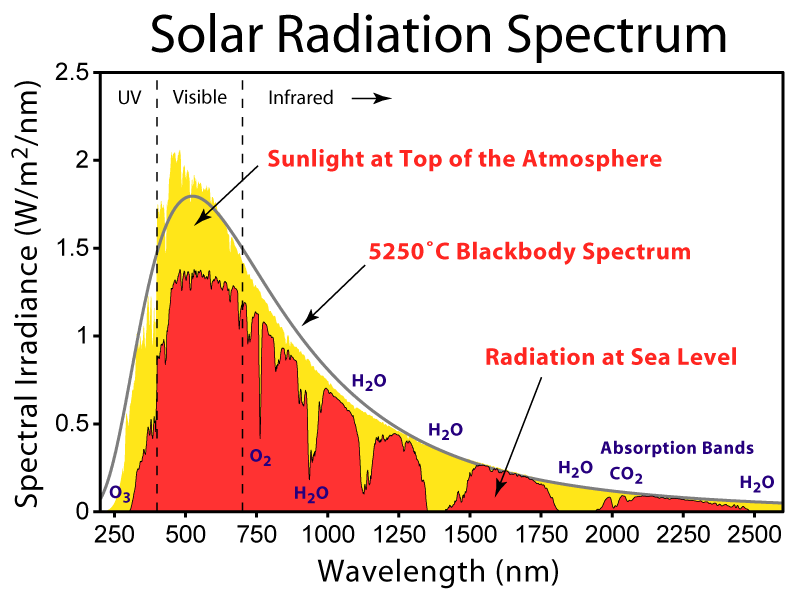 Electron Liberation
Energy absorbed by cells made of different materials:
Electron Liberation
VIS
Butt 
Kicking
VIS
VIS
Electron
Liberation
Butt Kicking
Cell with small "bandgap"
Butt Kicking
Energy absorbed by solar cell
Energy absorbed by solar cell
Energy absorbed  by solar cell
Cell with medium "bandgap"
0 eV
5 eV
Light's  Energy
0 eV
0 eV
5 eV
5 eV
Light's  Energy
Light's  Energy
Cell with large "bandgap"
Blue Triangles => Energy passing right thru the cell!

	Yellow Triangles => Energy lost to heating of the cell

		Rectangles (only!) => Electricity out of the cell
Plotting backward, as percentages (preparing to blend in solar intensities):
Sun's wavelengths (in nm)
Sun's wavelengths (in nm)
250
500
750
1000
1500
2000
2500
250
500
750
1000
1500
2000
2500
100%


50%


0%
100%


50%


0%
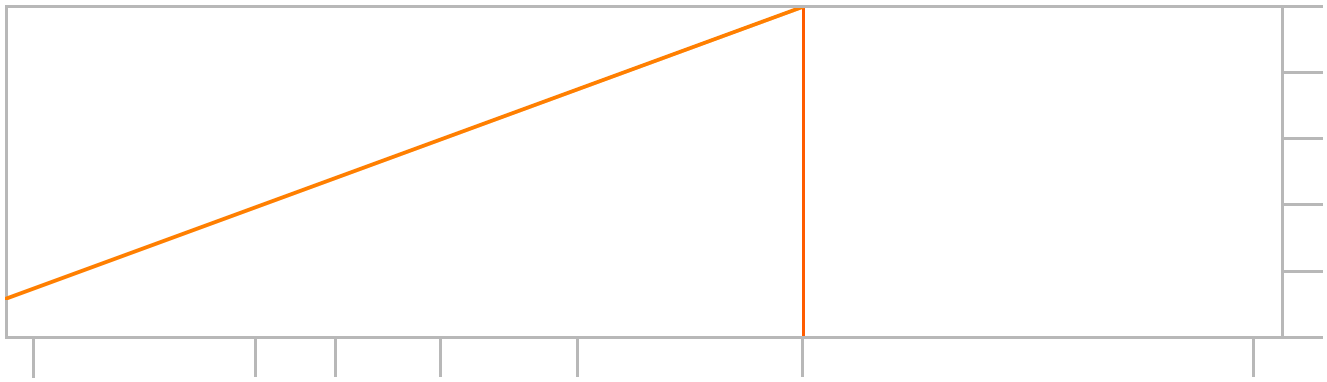 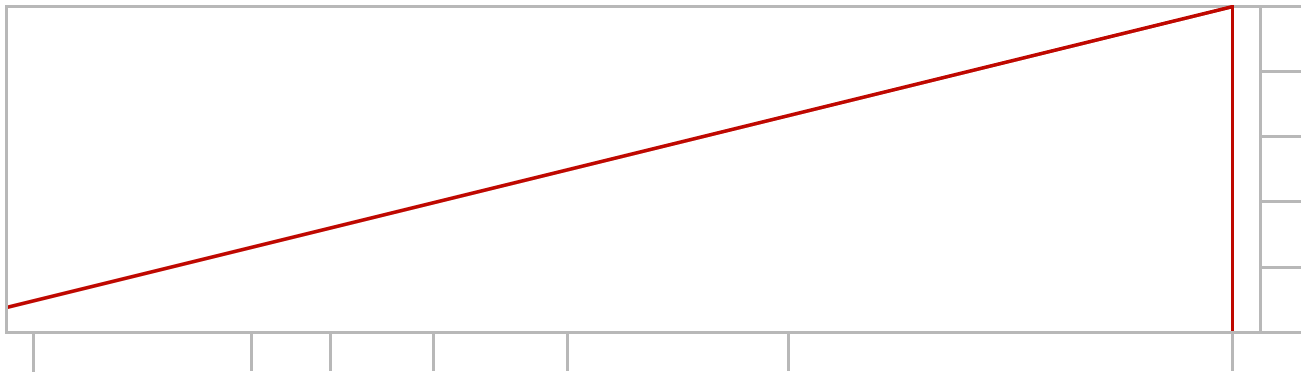 Electron Butt Kicking
Electron Butt Kicking
Electron Liberation
Electron Liberation
For solar cell using material with 0.5 eV electron liberation energy (bandgap):
5 eV
2
1.5
1.25
1 eV
0.75 eV
0.5 eV
5 eV
2
1.5
1.25
1 eV
0.75 eV
0.5 eV
For solar cell using material with 0.75 eV electron liberation energy (bandgap):
100%

50%


0%
Now for solar cells with a LOT of different bandgaps:
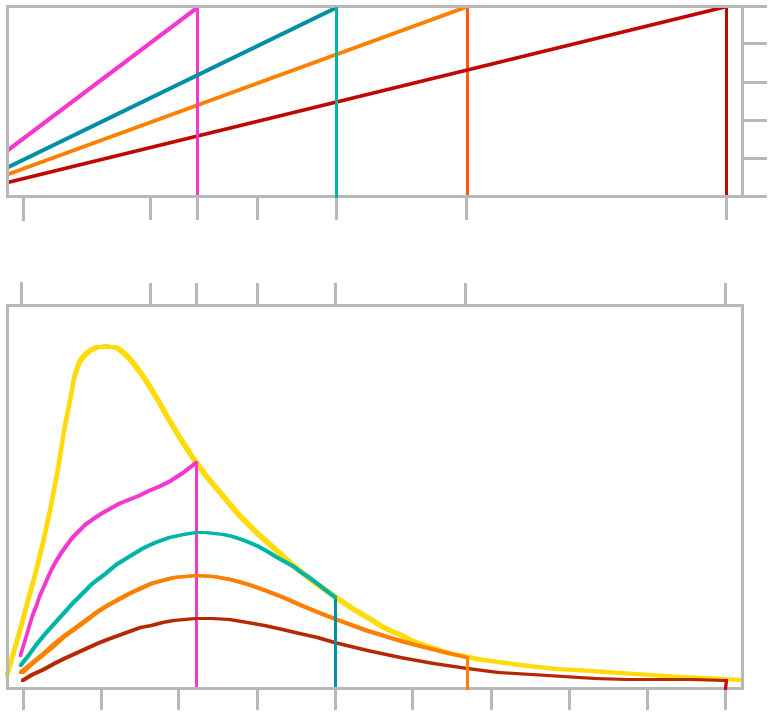 PERCENTAGE of light's energy captured as electricity by different bandgap materials:
5 eV
2
1.5
1.25
1 eV
0.75 eV
0.5 eV
Sun's AM0 Power Spectrum
Sun's Energy Spectrum:


Energy captured by different bandgap cells:




(I really should've used Sun's AM1.5 spectrum)
250
500
750
1000
1500
2000
2500
Wavelength in nm (or above, equivalent energy in eV)
Larger the area under a bottom curve => More solar energy captured
BIGGEST area comes between 1 eV and 1.5 eV curves, for ~ 1.3 eV material

	Material of this bandgap could capture & convert ~ 35% of Sun's energy 

It's called the  Shockley-Queisser Limit after William Shockley & Hans Queisser

So fact that single-material solar cells efficiencies top out at 35% is 

	NOT because we are doing a poor job of engineering!

It is instead because:

We ONLY CAPTURE part of light energy liberating electron from bond,

REST of light energy is wasted giving liberated electron kick in the butt


All because photons refuse to divide their energy between multiple electrons!


(Sure would be nice if we could weasel our way around that!)
Si has ALMOST perfect bandgap to reach S-Q Limit!
So can approach ~ 30% efficiency.  But silicon is also fragile and expensive

"TIME OUT! Elsewhere in class you say Si is tough and cheap!" 

Fragility:  It's tougher than OTHER semiconductors, but it is still brittle/breakable

Expense: In solar cell want light-liberated electrons/holes to wander a long time 

	So have good chance of wandering into electric field at junction (essential!)

But wandering electrons/holes tend to STOP at impurities

	If both stop there, likely that electrons will fill holes (effectively vanishing)

So solar cell grade Si must be about 1000X more pure than electronic grade

		About 1 part in 1012 pure!  => Much more expensive than normal Si

So would really like some sort of breakthrough!
To beat the Shockley-Quiesser Limit, minimize the electron butt kicking:
How? By stacking solar cells of DIFFERENT materials atop one another

		Materials with different bond energies/"bandgaps"


Top: Material with large bond energies ~ purple/blue light:

	High energy photons use ALMOST ALL of their energy liberating electrons
		While less energetic photons pass right through! 

Middle: Material with medium bond energies ~ green light:

	Medium energy photons use ALMOST ALL of their energy liberating electrons

		While less energetic photons pass right through! 

	
Bottom: Material with low bond energies ~ red light:

	Low energy photons use ALMOST ALL of their energy liberating electrons

~ ALL photon energy => electron liberation => ~ 100% energy capture!!
Called "Multi-Junction" or "Tandem" Solar Cells"
BIG REMAINING PROBLEM:

Shockley-Quiesser Limit was ~ 33% energy capture efficiency

Multi-junction cell could approach ~ 3X (= 100%) energy capture efficiency 

but requires the combination of ~ 3 different cells to get there

So it likely costs (at least) 3X times as much!!!! (!$#!$@$%)

To beat this must produce ~ three layers of cells for cost of about one layer

Very difficult with semiconductors which don't like to grow on one another:

	Different crystal structures OR different atom spacings OR dope one another

Here is where quantum dots (or other tunable nanostructures) might come in!
Remember the "Quantum Size Effect" of Lecture 3 and Labs?
Happened when trapped waves in box 

	Only waves that survived had to "fit the box"

Quantum Dots act as such electron wave containing boxes

	Smaller dots => 

			Smaller electron standing waves => 

										Higher electron energies

	
Can TUNE quantum dot size to TUNE electron energy

And, at least in principle, grow layers of different size dots atop one another 

Yielding a "multi-junction" Shockley-Quiesser beating Quantum Dot solar cell
Let's explore that possibility in smaller steps:

Building from earlier example of conventional semiconductor photovoltaic cell:

ELECTRIC FIELD from acceptor / donor ions provides sorting & direction of flow

			OUT			Electrical Current Pump		IN



An analagous one Quantum Dot photovoltaic cell:

	For instance, when semiconductor dot or drop of organic polymer meets metal:	
					
OUT						IN
													



But nano dots put out nano power, so want LOTS of them to work together:
A multi quantum dot (but not yet "multi-junction") solar cell:
Sticking, for the moment, with dots still of the same size:
												Transparent front conductor

												Quantum dots

												Charge separating Electric fields

												Back Conductor

What is going on here?	Have specially selected quantum dot and back conductor materials 

	So that interface between them swaps charge, setting up electric field

		Which propels ONLY photo-generated holes into back conductor

			Leaving photo-generated electrons to be collected by front conductor

Result is MANY nano electron pumps working together ("in parallel"):





But this still allows for only ONE very thin light-absorbing QD layer => Very little current
An improved multi quantum dot solar cell:
THIS would be much better =	MORE DOTS!		With materials chosen so that:												
										- Blue metal collects only charge from green
									
										- Green sucks positive charge from dots

										- Yellow sucks negative charge from dots

										- Gray metal collects only current from yellow

	- Green and yellow self-segregate into such a pillared structure 		- Dots go to interface

Sounds incredibly complex, doesn't it?  But such designs ARE being researched

	Green and Yellow = Immiscible conducting polymers (e.g. "Block co-polymers")

But additional quantum dots STILL achieve light to electrical energy conversion of only ~ 9%

		Compared to polycrystalline Si solar cell efficiencies of ~ 20%

				Or to single crystal Si or GaAs efficiencies of 25 - 35% !!
A REALLY improved quantum dot solar cell:
Using Quantum Size Effect + flexibility of quantum dots to give multi-junction design:
	
	First capture Blue Light with small quantum dots => few higher voltage electrons

	Then capture Red Light with deeper large quantum dots => many lower voltage electrons





				I1, V1		I2, V2

Done right (probably with more layer/sizes), might efficiently capture ALL colors

But would require incredible control of internal arrangement and electrical current paths

	Making the creation of quantum dots the almost trivial part of task

REAL CHALLENGE here is required complex 3D SELF-ASSEMBLY

(Why I discussed possibility of QD's tethered to DNA scaffolds in last lecture!!)
+
+
It'd be LOT easier if quantum dots could be randomly distributed in layers!
+
+
-
-
-
+
+
More like this:



Yes, but we still need electric fields to separate light-liberated electrons from holes!

Here we would NOT want fields between the dots and their surrounding layer:

For instance, this field would drive positive holes out of dot, trapping electrons

	Until dot got so negative that it started pulling holes back

		Then NOTHING (electrons nor holes) would escape to deliver power!
+
+
-
-
-
-
-
-
You'd instead want electric fields at layer boundaries
Which COULD be accomplished by:

1) Choosing dot and layer materials with similar energy levels

	So they don't naturally transfer charge / build up interface electric fields

2) Choosing layer materials with differing energy levels

	To promote charge transfer across their interfaces

		Thereby engineering properly directed charge-pumping electric fields

To produce this alternate QD tandem solar cell:


  

				 I1, V1		     I2, V2
3D self-assembly => A LOT easier

Layer material selection => A LOT more difficult
HAVE "multi-junction" and/or Quantum Dot solar cells broken through?
Following figure:

Compilation by U.S. National Renewable Energy Lab (NREL) of

	latest, 

		greatest, 

			one of a kind,

				possibly never reproduced

					 (or horrendously expensive),

						solar cell efficiency records:
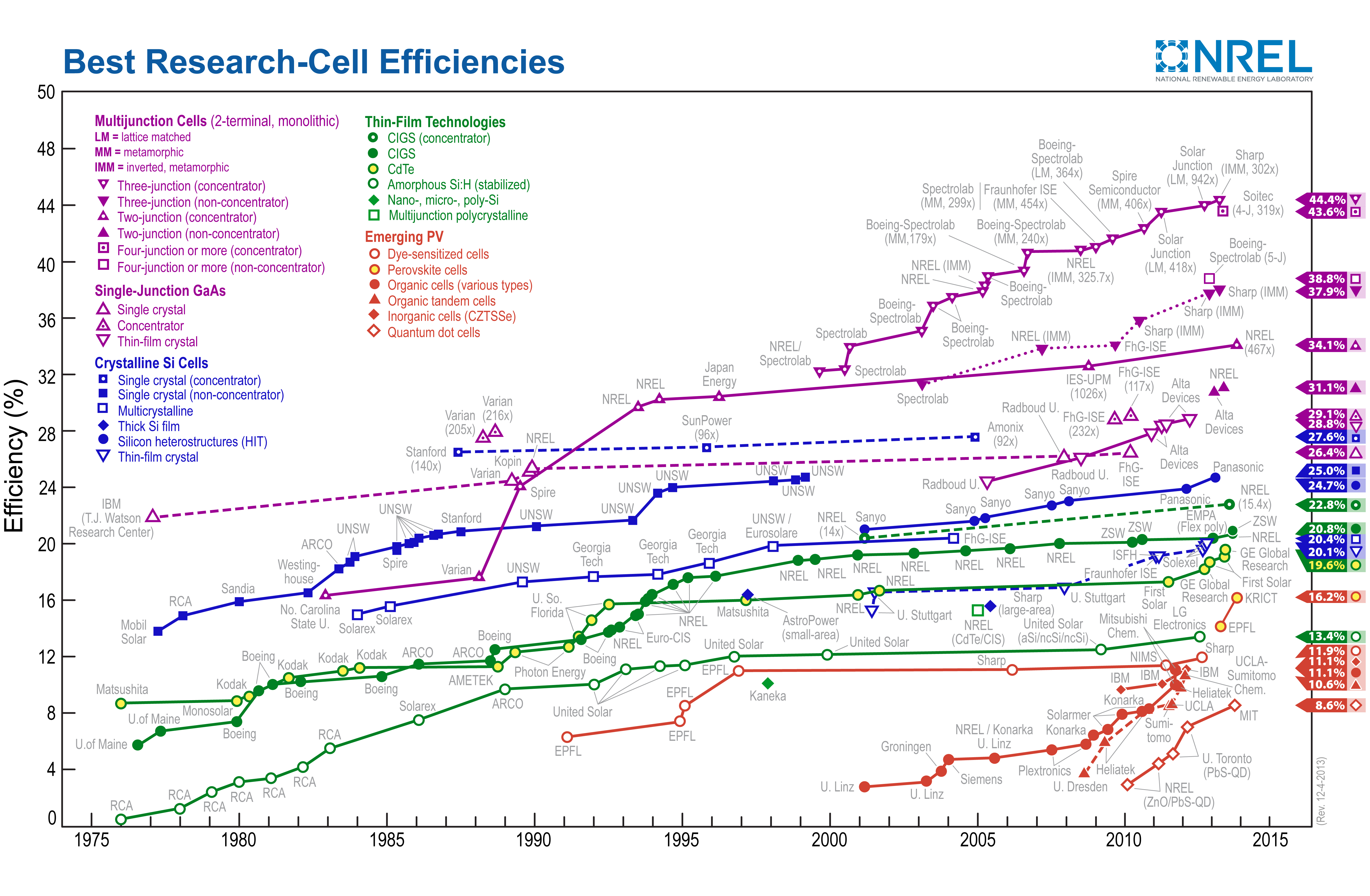 Best RESEARCH solar cells (1976 – 2015):
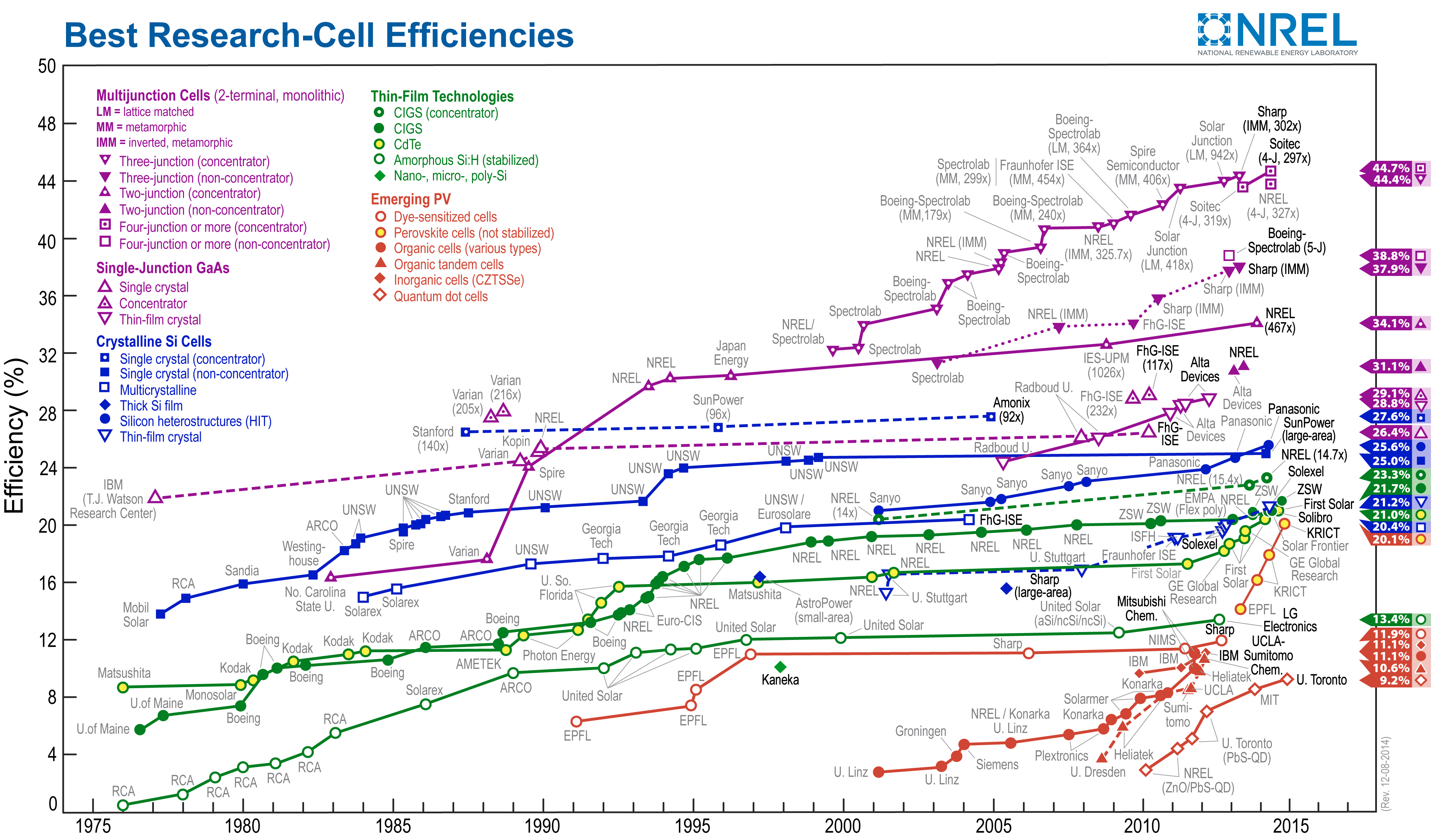 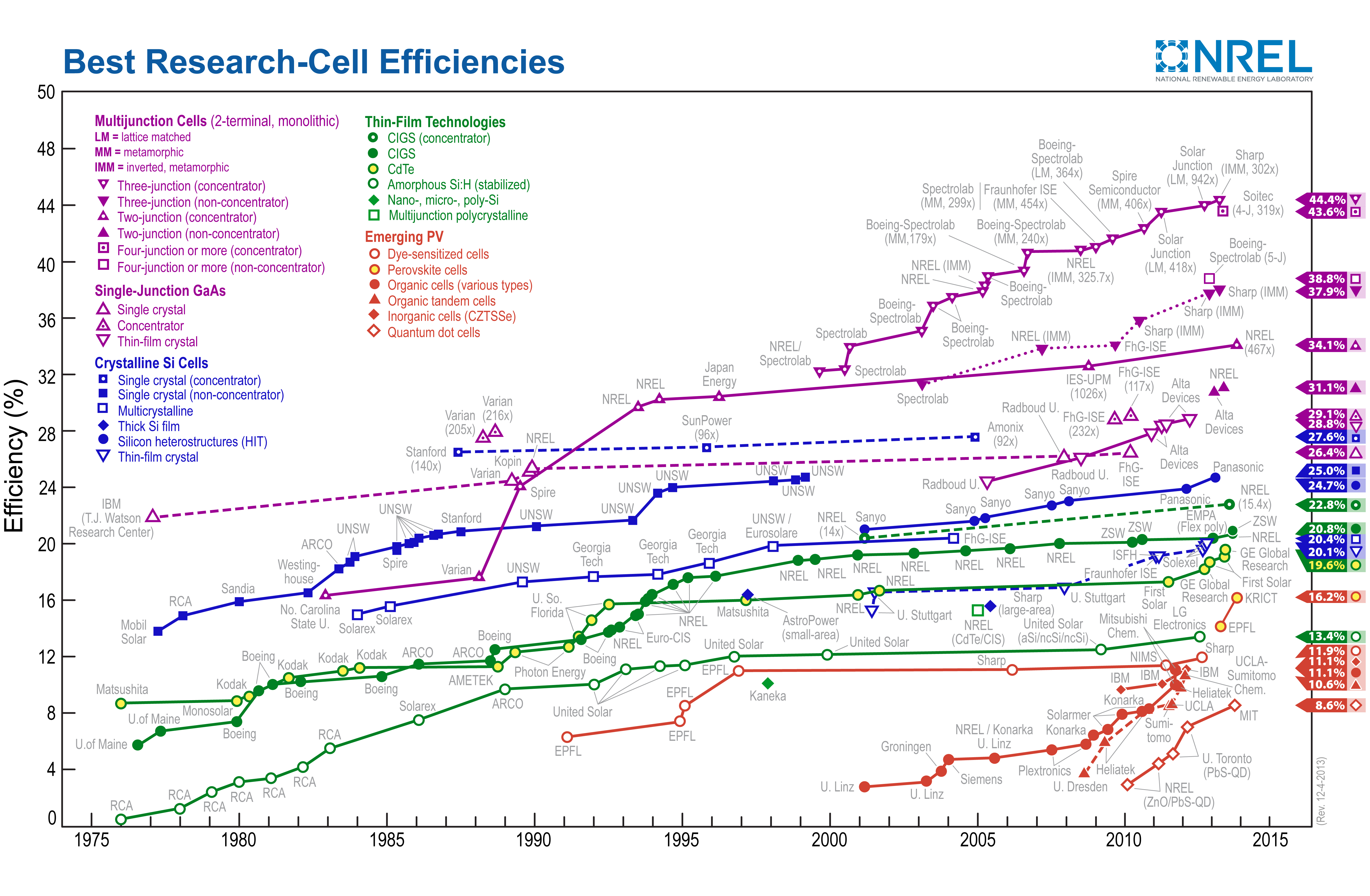 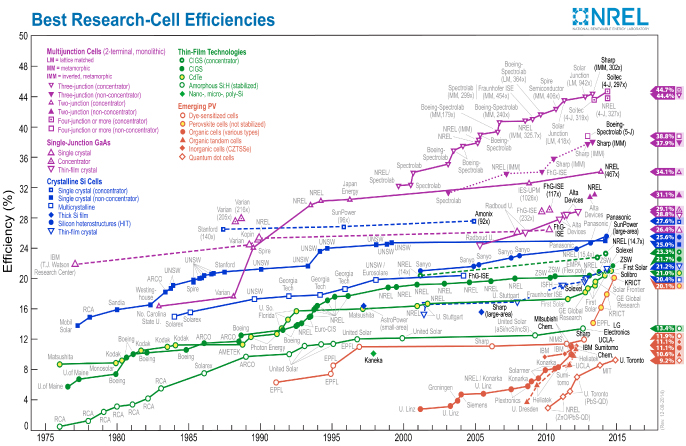 At lower resolution but with some guidance as to cell types:
Multi-junction / Tandem
Single crystal GaAs
Single crystal Si
Polycrystal thin film Si
Other thin films
"Hero" (best in lab / single shot) efficiencies, top to bottom:
Multi-junction solar cells: Highest at almost 45%

	So have beat, but not shattered, Shockley-Quiesser Limit

Crystalline GaAs solar cells (more exotic/$ crystal than Si): Hair over 34%

Crystalline silicon solar cells: Highest at 27.6%

Thin-film cells (e.g. polycrystalline/amorphous Si and CdTe): Highest at 23%

Perovskite cells: Highest just over 20%

Dye-sensitized, organic  . . . cells: Highest at 12%

Quantum Dot solar cells:  Highest at 9.2%

NOTE: In minority of cases where affordable commercial versions even exist, they have efficiencies ½ or less than above hero numbers!
What happened to Nano's would-be impact upon photovoltaics?
Quantum Dot cells - As illustrated by my earlier figures:

	Difficult to get multiple dots in single layer wired together and working together

	EXTREMELY difficult to get different layers of different dots to work together

So the real (still in the future) breakthrough must be in SELF-ASSEMBLY

GRAPHENE – Where did this "wonder material" disappear to? (!@!%!%!#%)

As a career specialist in photon capture I see four themes in graphene research
(very often confused and hugely over sold):

	1) Graphene's exceptional conductivity could be used for input/output wiring

	2) Graphene's exceptional conductivity could be used for transparent top contact

	3) Graphene could substitute for top contact AND top semiconductor layer

			(changing semiconductor "P-N"diode to "Schottky Barrier" diode)

	4) Might get single photon to liberate MORE than one graphene bonding electron 

			(Some reports of this, including by former Bell Labs colleague Art Hebard)
What exactly MAKES something a good "conductor" or "top contact?"
"Good conductor" must pass a lot of electrical current easily

	Electrical current = (#number of free electrons) x (average electron speed)

	Graphene's electrons travel at exceptionally high speeds

	So graphene is a good conductor despite having fewer electrons than metals

"Good top contact" has to be good conductor AND let most light pass through

	Light = Oscillating electric (and magnetic) fields

	When light's electric field strikes conductor, field shifts electrons:

	Electron shift => polarization => counter electric field

	If there are enough electrons, counter electric field cancels light field

		And such free-electron rich materials (metals) end up acting as mirrors

	But graphene has fewer electrons => poor mirror (i.e. is more transparent!)
Combining this with pictorial depiction => Graphene's potential impact:
Input/output wiring 
(small impact)
Transparent front contact 
(medium impact)
Top contact AND top semiconductor layer replaced with graphene  (medium impact)
N (donor doped) semiconductor
P (acceptor doped) semiconductor
Top layers replaced with graphene
AND 
Get 1 photon to break MULTIPLE bonds (huge impact)
The final alternative (only) would completely sidestep Shockley-Quiesser limit:

	~ ALL photon energy would go into freeing electrons (= recoverable energy)
 
	~ No photon energy would go into electron kinetic energy (=unrecoverable energy)
2) Nano Capacitors:  Key to tomorrow's energy storage?
What IS a capacitor?  A clever way of side-stepping Maxwell's 1st equation:

Trying to push more charge into an object doesn’t really work
	
So instead build two closely spaced parallel conducting plates:

									Overcomes need for local charge balance

									Excess +’s on top plate don’t like one another

									But repulsion balanced by attraction to -’s below
																		Becomes more effective the closer the plates are:
	
	Capacitance  = Area x (dielectric constant in gap) / (gap thickness) = A e / d

So where might we come up with some really small gaps?
"A Hands-on Introduction to Nanoscience: WeCanFigureThisOut.org/NANO/Nano_home.htm
Possible nano capacitor materials?
What about graphite?
	
		No, in normal graphite electrons 
		are able to jump between layers 

		But MIGHT prevent by alternating graphene 
		layers with insulating spacer layers

What about nested carbon nanotubes?


		
									Would again need non-electron conducting
									spacer layer to hold conducting tubes apart
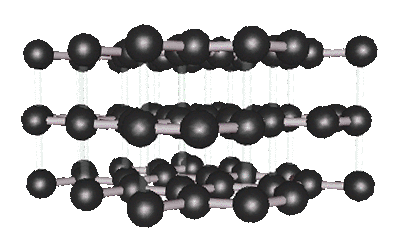 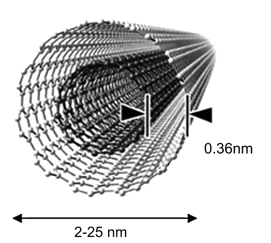 From: Carbon Nanotubes: Potential Benefits and Risks of Nanotechnology in Nuclear Medicine, Journal of Nuclear Medicine 48, 1039 (2007)
With some success, such nano capacitors ARE being built
Much of the effort is going into creating those thin insulating spacer layers

	Rather than trying to slide insulating layers into place

	Better strategy is to form them IN PLACE.  For instance, by oxidizing surfaces

Quantum mechanical tunneling sets limit on minimum spacer thickness:

	Because (lecture 3): If insulator is too thin, electrons just "tunnel" right through it

		How thin is "too thin?"  Spacer must be > 0.5 – 1 nanometer

But capacitance = A ε / d   So nano capacitors could still have d's ~ 1 nm

	While conventional macro capacitors use d's of microns or even millimeters

So, per unit area, nano capacitors might store 103 to 106 more charge !
Important ramifications:
When (in previous section) we reduced solar cells to nano size (i.e. to single Q-dots)

	We only got nano-power out (i.e. power out shrunk with cell area) 

		Forcing us to try to wire huge numbers (1 / nano) of Q-dot solar cells together!

But situation is better for nano capacitors:

	Stored charge shrinks with capacitor area  /  layer separation

		Smaller numerator hurts.    But smaller denominator helps

So, done right, a single nano capacitor could store a LOT of charge per volume !

Making them great candidates for powering nano things

But to power MACRO things, would STILL have to wire huge numbers together

Bringing us right back to 3D SELF-ASSEMBLY challenge of last section
3) Nano Batteries: Chemistry class meets reality
The most important nano-engineered battery is the lithium ion battery

Batteries maximize power by using Group I alkali metals:  Li, Na, K, Rb, Cs, Fr

Alkali metals hold onto their electrons VERY loosely (= least electronegative)
















Highest voltage batteries then pair alkali metals 
								with highly electronegative atoms or compounds
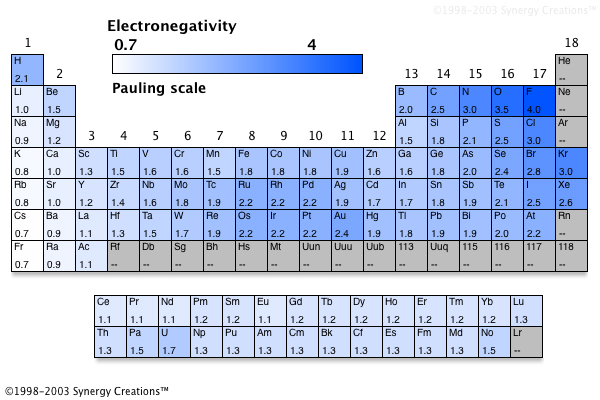 http://www.chemistry-reference.com/pdictable/
But that is a double edged sword:
At right of the periodic table, oxygen is one of the most electronegative elements

Alkali metal reacting with oxygen (or water) maximizes energy of electron transfer

	RESULT:	Alkali metals can burn spontaneously in contact with air

				Some even explode violently if dropped in water

Thus Li in lithium batteries is generally provided as a compound, e.g.: LiCoO2

Which is used as the battery's cathode:

	Ionization/decomposition:		n LiCoO2 =  (n-m) Li + n CoO2 + m Li+ + m e-

For the anode, carbon or silicon are the first choices (for reasons I'll soon explain):

	Ionization/decomposition:		LimC6 (solid) = 6 C (solid) + m Li+ + m e-
"A Hands-on Introduction to Nanoscience: WeCanFigureThisOut.org/NANO/Nano_home.htm
-
+
+
-
-
+
+
-
-
-
Yielding Li ion battery structure and behavior:
During CHARGING, Li is actually transferred from inside cathode to inside anode









DISCHARGE reverses this: Li transferred from inside the anode to inside cathode:
Anode:
 Li absorbing
and deionizing
Cathode:
Li dissolving and ionizing
+
Anode:
Li desorbing
and ionizing
Cathode:
Li absorbing and deionizing
+
+
-
+
-
Look more closely at action during charging of the Li ion battery:
Cathode starts out as a naturally layered chemical compound LiCoO2 :


					During charging Li must diffuse out:




Anode instead starts out as pure solid carbon or silicon:


					But then, during charging,
					how the heck does Li get inside!


It's made possible by uniquely accommodating crystal structures of C / Si
+
+
An Introduction to Sustainable Energy Systems: www.virlab.virginia.edu/Energy_class/Energy_class.htm
Carbon and silicon are column IV neighbors in the periodic table:
They thus share the tetrahedrally bonded "diamond" crystal structure:

	Diamond Carbon (bond length = 0.154 nm )			Silicon (bond length = 0.235 nm)









"Diamond" type of crystal structure has a lot of open space

Li is small enough to squeeze into spaces between between Si atoms

But Li is less likely to squeeze into spaces between closely spaced C atoms

	And such true diamond electrodes would be hopelessly expensive anyway!
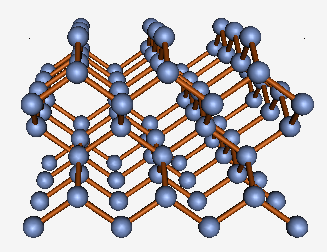 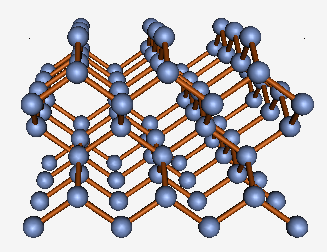 Figures from my "UVA Virtual Lab" website: https://WeCanFigureThisOut.org/VL/Semiconductor_crystals.htm
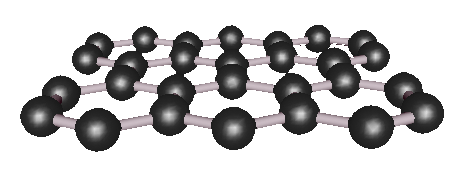 But we know that carbon has a second possible crystal structure:
Carbon in its alternate (also cheaper) "graphite" structure, with stacked planes:








Li CAN slide between these "graphitic" carbon planes

But in some ways, Si anodes are still more attractive

Because silicon crystal growth was perfected by the microelectronics industry

	And crystals are now available in huge sizes (30 cm dia. x meters long)

		With precut and fully polished wafers costing only ten's of dollars
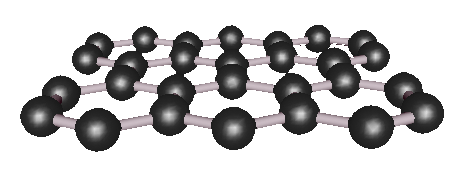 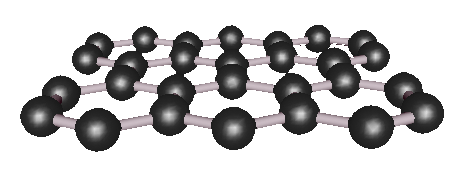 Figures from my "UVA Virtual Lab" website: https://WeCanFigureThisOut.org/VL/Nanocarbon.htm
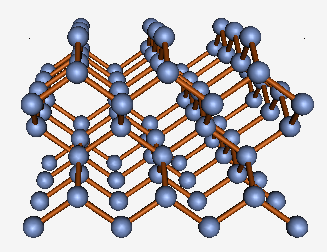 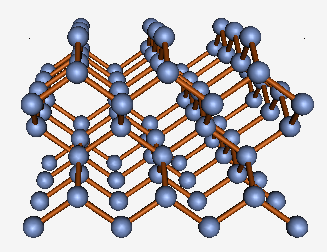 But there is still a problem (or challenge) for Si anodes:
To increase Li battery capacity we cram as much Li into the anode as possible

But when a LOT of Li slithers into the spaces, the Si crystal actually expands







With enough added Li, silicon expands by 2-3 times, actually changing its structure:
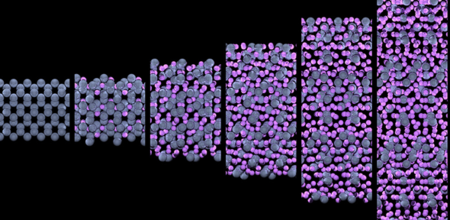 Top from my "UVA Virtual Lab" website: https://WeCanFigureThisOut.org/VL/Semiconductor_crystals.htm
Bottom: http://www.greencarcongress.com/2014/02/20140204-nmr.html
When Li ion battery discharges, silicon anode shrinks and reorders:
Or at least it may do that the first few (or few hundred) times

	But during charging it's likely that Li is not added uniformly to the Si

	And during discharging it's likely that Li is not removed uniformly

Resulting in non-uniform expansion and contraction of the silicon =>

			Huge non-uniform stress across the crystal =>

						Eventual development of cracks and fractures

With these cracks/fractures, as silicon shrinks upon battery discharge:

			Si pieces separate =>

						Electrical contact between pieces is lost => 


										Shrinking effective anode size & capacity
A solution is provided by nanoscale self-assembly:
On Si wafer, lay down nanopattern of metal, heat to melt, then expose to SiH4 vapor:
<= SiH4 approaching one of a vast array
	 of now molten metal dots
SiH4 decomposes, releasing Si to dissolve into the molten metal dot
Si diffuses down to wafer where it solidifies creating a growing column of new Si:
"A Hands-on Introduction to Nanoscience: WeCanFigureThisOut.org/NANO/Nano_home.htm
With results such as these:
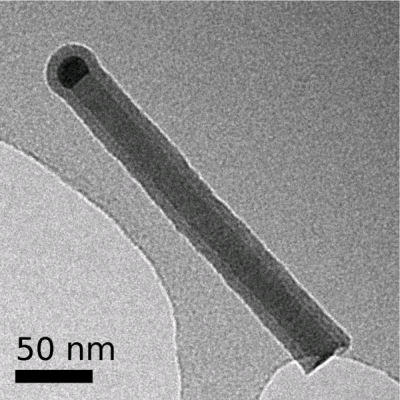 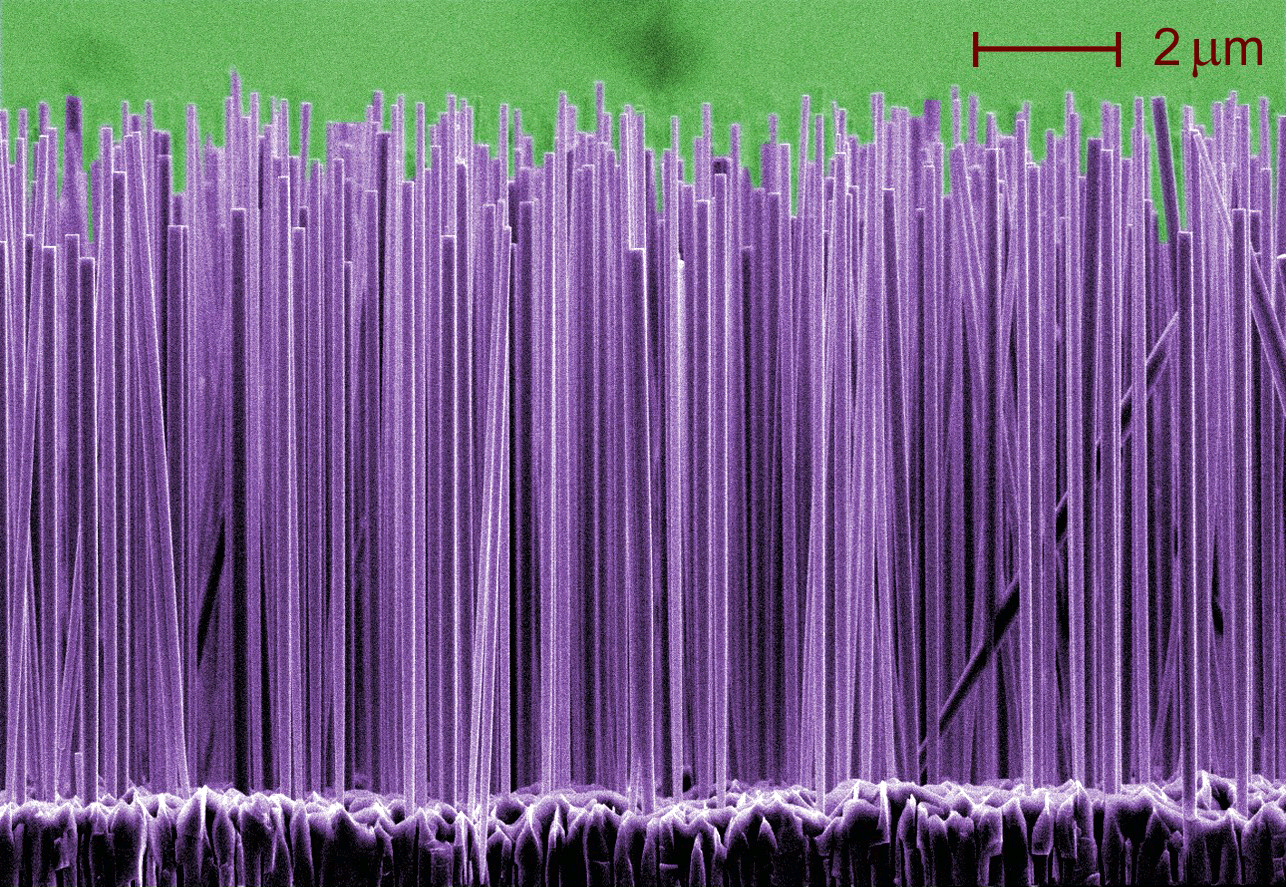 Lorelle Mansfield -NIST:
http://www.nist.gov/public_affairs/techbeat/tb2006_0525.htm
U. Helsinki: www.micronova.fi/units/ntq/research/nanowires.php
Small size + accessibility => Uniform Li absorption, even stress, minimal Si cracking:
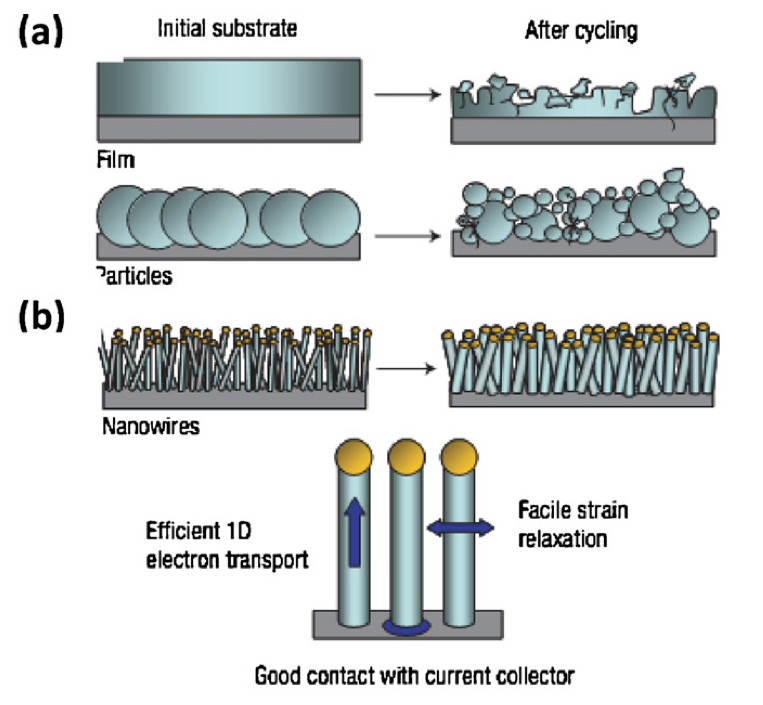 New nano-structured
Li ion battery anodes
Designing nanostructured Si anodes for high energy lithium batteries, Wu & Cui, Nano Today 7, pp 414-29 (2012)
H +
H +
H
H
H
-
O
O
O
H
O
O
H
H
H
O
H
O
Nanostructures are also being investigated for Fuel Cells:
Outgoing water
For example, ones such as this to power automobiles

	Fueled by hydrogen gas + oxygen gas 

		Producing only water vapor as exhaust:
Incoming H2 gas
Incoming O2 gas (in air)
H +
H +
H +
High surface area 
(or nano-porous) catalyst
High surface area 
(or nano-porous) catalyst
Electrolyte capable of passing H+ ions:
Aqueous OR Solid Solution OR Proton permeable membrane
Batteries and Fuel Cells are "kissing cousins"
Battery:  	Pair of "redox" materials comes from the electrodes themselves

Fuel Cell:  	Redox materials come from external fuels

			And electrodes themselves are not consumed . . . however:

				They often act as catalysts => Need for exotic / $$$ materials

					E.G. Platinum = 36,667 $/kg (27 March 2015)
				 
Good News:

	Quantity of catalyst can be vastly reduced w/ high surface area nanostructures

Bad News: 

	Fuel cell energy return ~ 40%  vs. batteries energy return ~ 80%

For more on fuel cells / nanostructured fuel cells see my Energy note set:

Batteries and Fuel Cells
But BOTH batteries and fuel cells have BIG weight + size problems
With critical ramification that for transportation (especially air transportation!):

Fossil fuels are going to be REALLY HARD to replace:

Comparison of various energy storage technologies (energy / mass vs. gasoline):
Conventional Battery 		= 		0.001 x Gasoline's energy density 
PC Battery 		= 	0.01 x Gasoline's energy density
TNT (0.65 Cal/gm) 		= 	1/15 x Gasoline's energy density
Butyl alcohol		= 	0.9 x Gasoline's energy density
Kerosene / JP-A /  Jet Fuel	= 	0.93 x Gasoline's energy density
Gasoline (9.75 Cal /gm)	= 	1 x Gasoline's energy density
Natural Gas (liquid) 		= 	1.3 x Gasoline's energy density
Hydrogen (liquid)		= 	2.6 x Gasoline's energy density

(data mostly from Richard A. Muller's book "Physics for Future Presidents")
Conclusions
Discussed:			Nanostructured Photovoltaics

					Nano Capacitors

					Nano batteries (and very similar nano electrochemical cells)

These represent only a small sample of the “bleeding edge” of nano energy

But, as in Bleeding Edge: Part I, range of potential applications is already stunning

Nevertheless, this lecture also highlighted a recurring nanotech issue:

	Making the nano things was once again often the "easy" part

	But getting them organized often ends up limiting technological application
"A Hands-on Introduction to Nanoscience: WeCanFigureThisOut.org/NANO/Nano_home.htm
Credits / Acknowledgements
Funding for this class was obtained from the National Science Foundation (under their Nanoscience Undergraduate Education program).

This set of notes was authored by John C. Bean who also created all figures not explicitly credited above.  





Copyright John C. Bean 

(However, permission is granted for use by individual instructors in non-profit academic institutions)
"A Hands-on Introduction to Nanoscience: WeCanFigureThisOut.org/NANO/Nano_home.htm